Научный форум молодых исследователей «Шаг в будущее»
Мини-проект «Математика в календаре»
Автор
Ершов Данил
ученик 7а класса МАОУ «Ярковская СОШ»
Научный руководитель
Ганихина Антонина Владимировна
Введение:
Актуальность. 
Можно ли использовать настенный календарь на уроках математики? Для этого надо выяснить есть ли еще в математической литературе задачи по теме «календари», которые можно предлагать на уроках, олимпиадах и различных математических турнирах.
Гипотеза:
Предположим, что изучив особенности табель - календарей, можно исследовать немало задач по теме: «Календари», которые вызовут интерес и их можно применять во внеклассной работе: турнирах, олимпиадах, конкурсах, фестивалях и т.д.
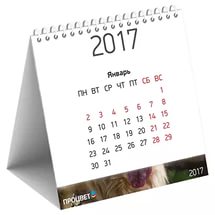 Цель и задачи:
Цель исследования: 
            доказать подлинность гипотезы.
Задачи:
1.Изучить литературу по данной теме.
2.Обработать полученную информацию.
3. Познакомиться с историей возникновения календарей.
4.Исследовать задачу про календарь и треугольники.
5. Подобрать и исследовать задачи по теме «календари».
6.Выявить какими особенностями обладают настенные календари.
История возникновения календарей
Календарь — это система счисления больших промежутков времени, 
                                    основанная на периодичности видимых движений небесных тел. 
                                    Календари существовали уже 6000 лет назад. 
                                    Само слово «календарь» пришло из Древнего Рима. Так назывались долговые 
                                    книги, куда ростовщики ежемесячно заносили проценты. Это происходило в 
                                    первый день месяца, который раньше называли «календ».
                                    Разные народы в разное время создали и пользовались тремя видами 
                                    календарей: солнечным, лунным и солнечно-лунным. Наиболее распространен 
                                    солнечный календарь, в основу которого положено движение Солнца, 
                                    позволяющее согласовать сутки и год. 
В настоящее время жители большинства стран пользуются именно этим типом календаря.
Одними из первых создателей календарей были жители Древнего Шумера (на территории Ирака). На Руси применялось летосчисление, придуманное римлянами, и действовал юлианский календарь с римскими названиями месяцев и семидневной неделей. До указа Петра I (1700 год) россияне вели свой календарь «от сотворения мира», начало Нового года праздновали где в сентябре, после уборки урожая, а где — в марте, в день весеннего солнцестояния. 
Царский указ привел наше летосчисление в соответствие
с европейским и повелел праздновать Новый год зимой — 
1 января.
Последняя попытка реформировать календарь была 
предпринята в 1954 году. 
На рассмотрение ООН был предложен проект, одобренный 
многими странами. Суть предлагаемых изменений 
заключалась в том, чтобы все первые числа кварталов 
начинались с воскресенья, причем первый месяц квартала
содержал бы 31 день, а остальные два месяца — по 30. 
Этот вариант изменения календаря был отклонен. 
О новых проектах изменения календаря сведений пока нет.
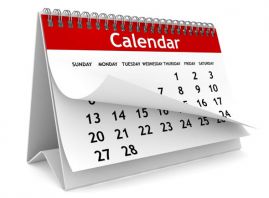 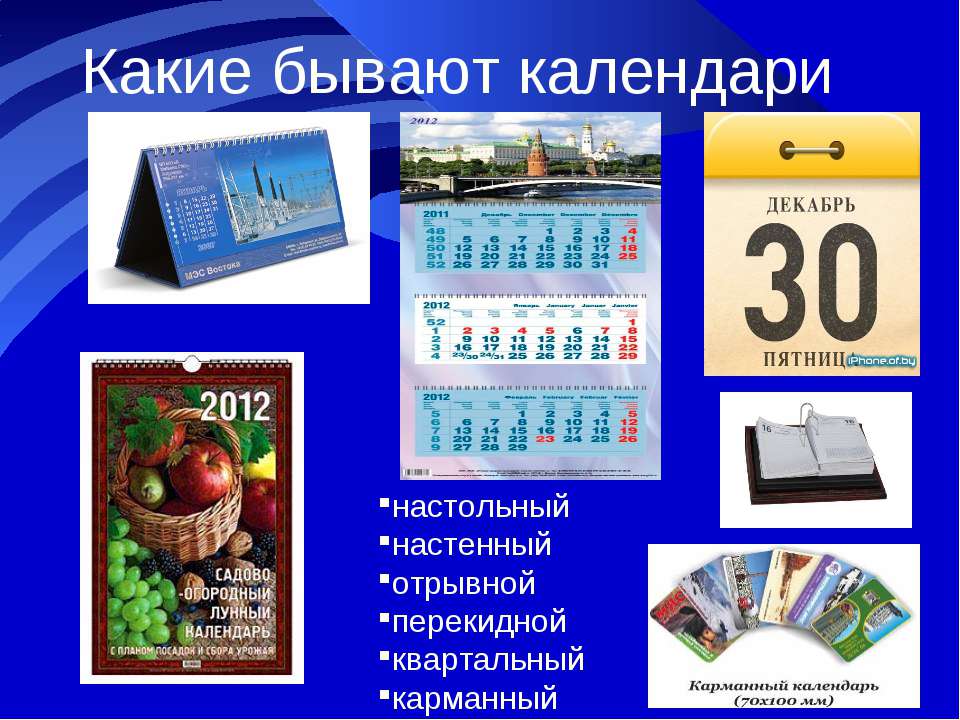 Понятие «Треугольник»
Треугольник – это это  геометрическая фигура, образованная тремя отрезками, которые соединяют три точки, не лежащие на одной прямой.
В любом треугольнике три угла и три стороны
Треугольники бывают 
остороугольными (если все его углы острые), 
тупоугольными (если один из его углов тупой), 
прямоугольными (если один из его углов прямой).
Треугольник называется 
Равнобедренным, если две его стороны равны.
Равносторонним, если все три стороны равны.
Разносторонним, если все его стороны разные.
Задачи:
1.«Получится ли равнобедренный прямоугольный треугольник, если соединить числа 10, 20 и 30 января в 1998 году?»

2.Каков будет результат, если будем соединять числа 10, 20 и 30 любого месяца одного года?

3. Получится ли равнобедренный треугольник, если соединим другие числа в любом месяце?
Задача№1
«Получится ли равнобедренный прямоугольный треугольник, если соединить числа 10, 20 и 30 января в любом году?»
1. Дополнительные построения.
20-27-30      и      1-31-30
20-27   =  30-31
∠27  =  ∠31
27-30  =  10-31
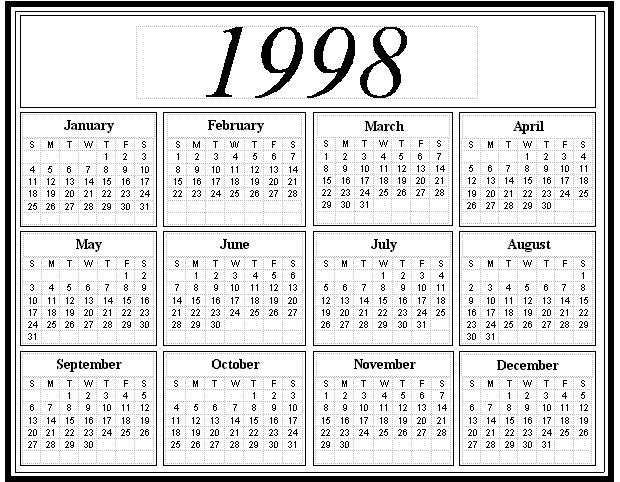 2.В равнобедренном треугольнике напротив равных сторон лежат равные углы.
20-30 =10-30
Следовательно:     
     10-20-30 равнобедренный.
3.     20-27-30      и           10-31-30
∠30-10-31      =      ∠20-30-27
∠27-20-30      =      ∠31-30-10
т.к. они лежат в равных треугольниках 
против равных сторон
∠30-10-20 = ∠180 °- (∠20-30-27+ ∠10-30-31) = 90°
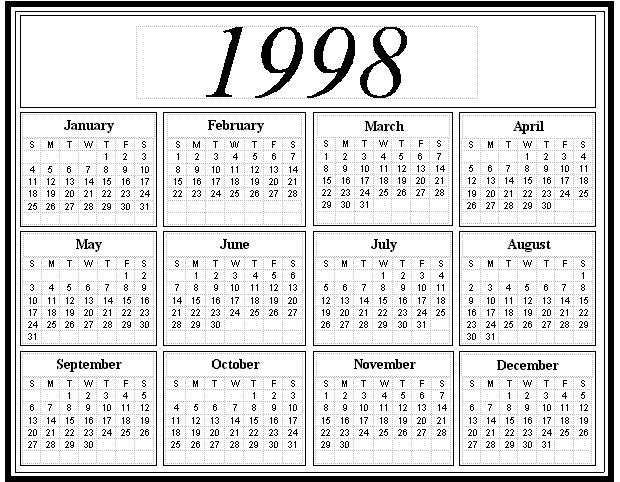 Февраль 1998 года
В таблице «Февраль 1998» треугольник не получится т.к. нет числа 30, следовательно нет третьей вершины , значит     10-20 прямая
Март 1998 года
Апрель 1998 года
Май 1998 года
Июнь  1998 года
Июль  1998 года
Август  1998 года
Сентябрь   1998 года
Октябрь   1998 года
Ноябрь   1998 года
Декабрь   1998 года
Таинственные квадраты в календарях
Исследуя календари, мы заметили, что в любом месяце можно выделить квадраты, состоящие из четырех чисел (2×2), из девяти чисел (3×3), из шестнадцати чисел(4×4). Какими свойствами обладают такие квадраты?
Квадрат 2×2
Сумма чисел на одной диагонали выделенного квадрата, равна сумме чисел на другой диагонали. Чтобы найти сумму всех четырех чисел достаточно сумму чисел одной диагонали умножить на 2. (8+16) ×2=48
В любом месяце календаря можно выделить квадрат из девяти чисел.
Квадрат 3×3
Найдем их сумму.
Возьмем m за наименьшее число.
Складывая числа, получим 9m+72=9(m+8). Значит, сумму чисел таких квадратов можно находить, если к меньшему числу прибавить 8 и сумму умножить на 9.
(8+8)×9=144
Или, пусть m-наибольшее число, тогда
Сложим, 9m – 72=9(m – 8).
Значит, сумму чисел обведенного квадрата 3×3 можно найти, если из большего числа вычесть 8 и разность умножить на 9.
(24–8)×9=144
Квадрат 4×4
Найдем сумму чисел в таком квадрате
Р-наибольшее число.
Получим, 16Р-192=16(Р-12). Значит, сумму чисел в любом квадрате из 16-ти чисел можно находить по правилу: Из большего числа вычитаем 12 и умножаем на 16.
(30-12)∙16=288 или к меньшему числу прибавить 12 и умножить на 16. (6+12) ∙16=288
Рассматривая квадрат из 16-ти чисел, видим, что числа в любой диагонали образуют арифметическую прогрессию с разностью 8 и 6 (6, 14, 22, 30 и 9, 15, 21, 27). Поэтому их сумму можно найти по формуле: 
т. к. суммы чисел в диагоналях равны, то сумма чисел в двух диагоналях 
равна
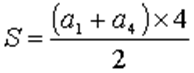 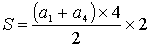 Выведенные свойства квадратов в настенных календарях можно применять на уроках математики при изучении темы «Сложение натуральных чисел», на устном счете и во внеклассной работе, показывая фокусы.
Сумма чисел в столбцах и в строках, не вошедших в диагонали, тоже равна сумме чисел в каждой диагонали.
Получаем, что сумма всех чисел обведенного квадрата равна 
или  
Чтобы найти сумму 16-ти чисел достаточно умножить сумму двух чисел, стоящих на противоположенных концах любой диагонали, обведенного квадрата на 8.
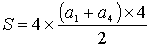 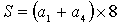 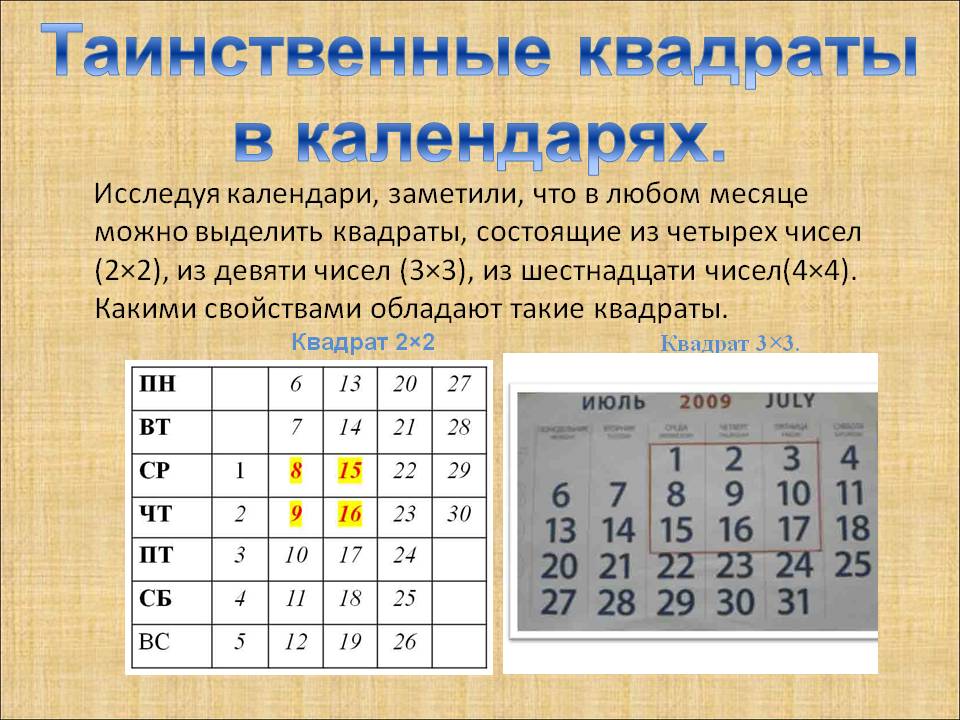 Особенности календарей
1.Любой обычный (не високосный год) начинается и заканчивается одним и тем же числом ( 2010 год начался с пятницы и пятницей заканчивается). Високосный год заканчивается с сдвигом на 1 день (2008 год начался со вторника, а закончился средой).
 2. На один день недели в году приходятся:
а) 1 января и 1 октября;  б) 1 февраля, 1 марта и 1 ноября;
в) 1 апреля 1 июля;           г) 1 сентября и 1 декабря.
Поэтому если в некотором году 1 января – понедельник, а 1 октября – вторник, то год будет високосный.
3. Мы пришли к выводу, что все месяцы как обычного, так и високосного года, можно разделить на 7 групп по признаку, на какой день недели приходится 1 число месяца: январь и октябрь; февраль, март и ноябрь; апрель и июль; май; июнь; август; декабрь и сентябрь.
В каждой из групп содержится от одного до трех месяцев.
4. В году больше тех дней недели с какого они начинаются. 2009 год – не високосный, начался и закончился четвергом, значит четвергов в году будет 53, а остальных дней недели 52.
5. Четные (нечетные) недели месяца повторяются через 2 недели, если первая четная среда 2 числа, то следующие четные приходятся на 16, 28.
Знания этих особенностей календаря позволило нам решать и исследовать другие задачи. Вот некоторые из них.
Ответы на учебные задачи:
1.Да, равнобедренный треугольник получился.
2.Во многих случая получился равнобедренный треугольник в таких как - март, апрель, июнь, июль, август, сентябрь, октябрь, ноябрь и декабрь. 
3. В случае с маем  получилась линия, а в феврале вообще нет числа 30.
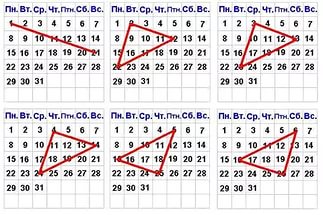 Выводы: на основании полученных результатов, мы доказали, что настенный календарь можно использовать на уроках математики и во внеклассной работе. 
Материалы исследования можно применять как нестандартные задачи на уроках геометрии в теме «Прямоугольные треугольники»; алгебры в теме «Арифметическая прогрессия»; математики в теме «Сложение натуральных чисел», и во время проведения устных вычислений, а также во внеклассной работе: показывая фокусы с настенным календарем. 
Для себя мы открыли много нового, интересного. Научились ставить перед собой цель, планировать свои действия, находить информацию из разных источников, в том числе сети Интернет, работать с научно-популярной литературой, выбирать из большого количества информации нужную, выполнять результаты исследования (рисунки) на компьютере.
Литература :
1. Иченская М. А. Отдыхаем с математикой.
                                                                    Волгоград: Учитель, 2008
2. Кордина Н. Е. Виват, математика! Занимательные задания и упражнения.                                           Волгоград: Учитель, 2010
3. Кордемский Б. А. Удивительный мир  чисел. 
                                                                            М: Просвещение1986
4. Нетрусова Н. «Про календарь и треугольники»
              Математика: приложение к газете «1 сентября» 2000 № 14
5. Трошин В. В. Магия чисел и фигур. Занимательные материалы по математике.                                                      М: «Глобус» 2007
Интернет ресурсы 
Ссылки http://linda605.ucoz.ru/http://pandia.ru/text/77/398/43426.php
     https://ru.wikipedia.org/wiki/Календарь